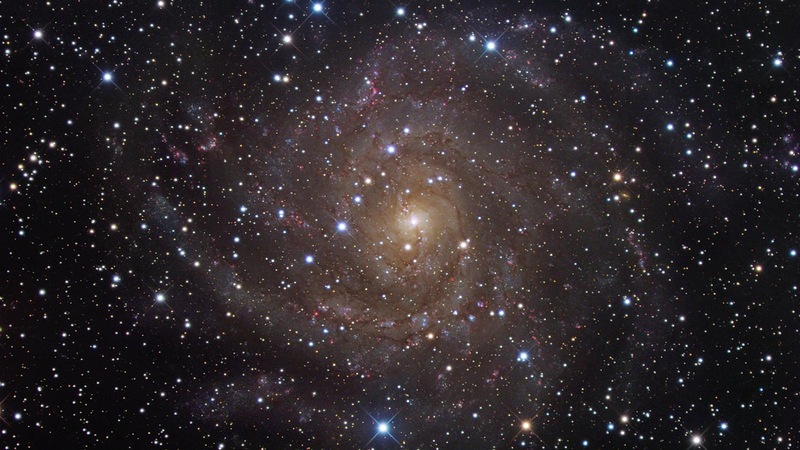 История космонавтики
12 апреля – День космонавтики
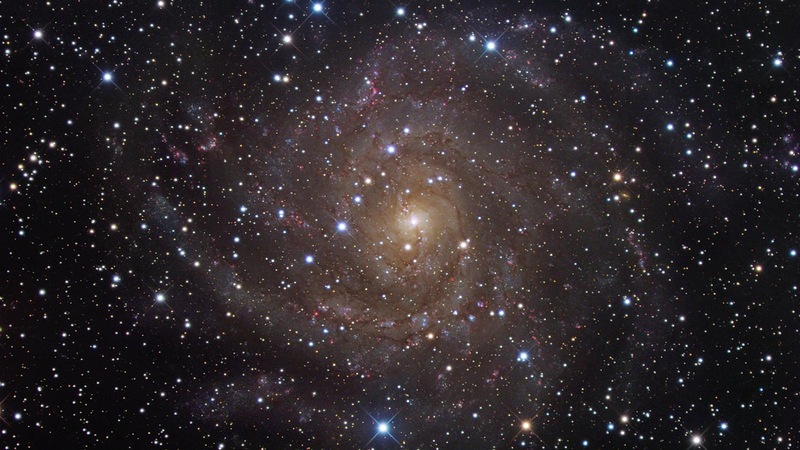 «Спутник –  1»
4 октября 1957 года
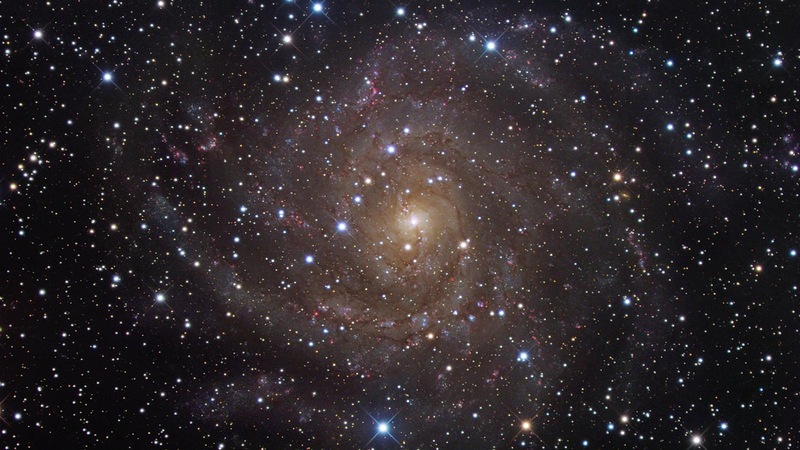 Снимок Земли из космоса
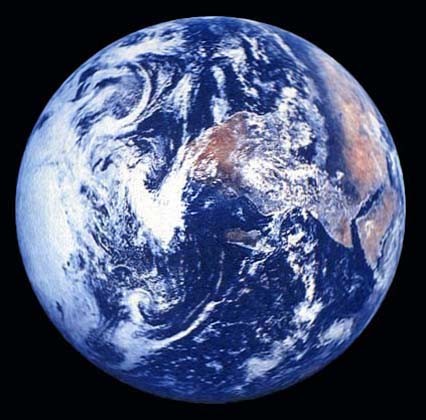 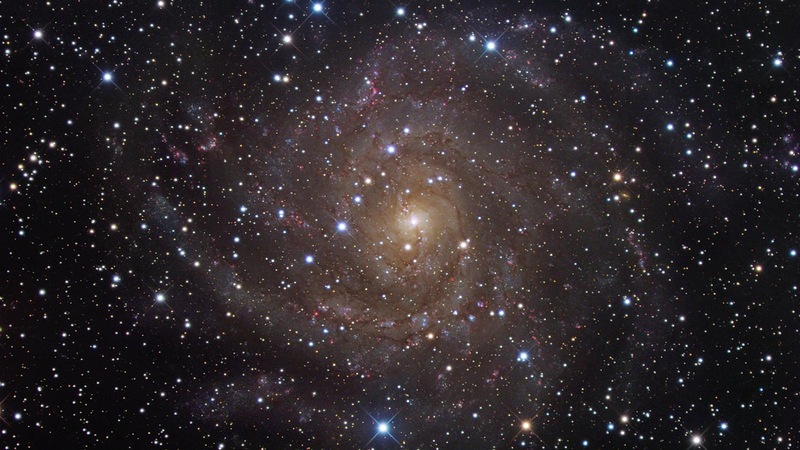 Первая собака-космонавт, выведенная на орбиту Земли
1 ноября 1957 года
Лайка
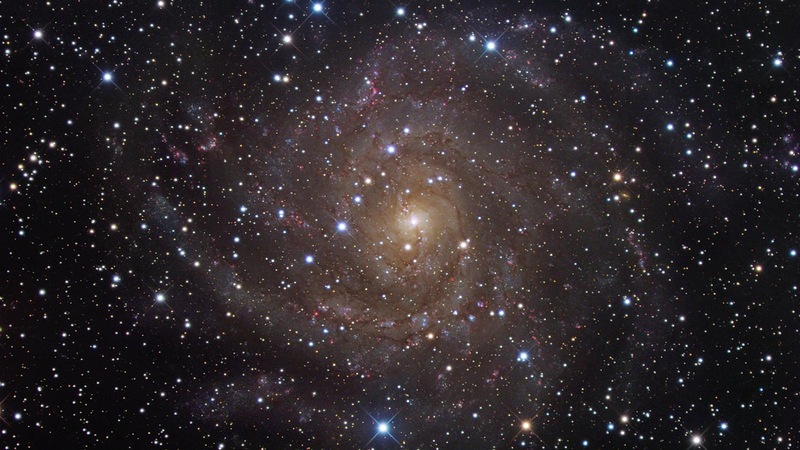 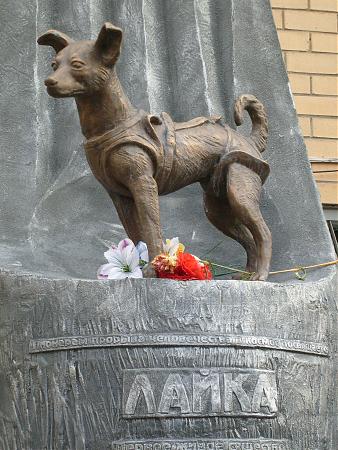 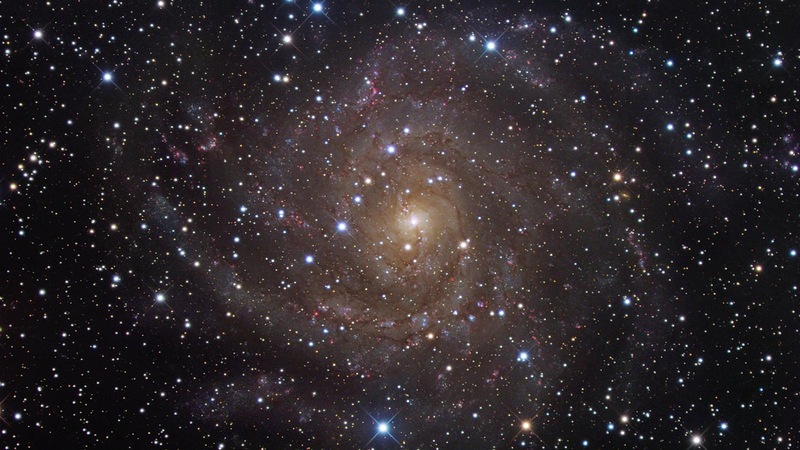 Белка и Стрелка
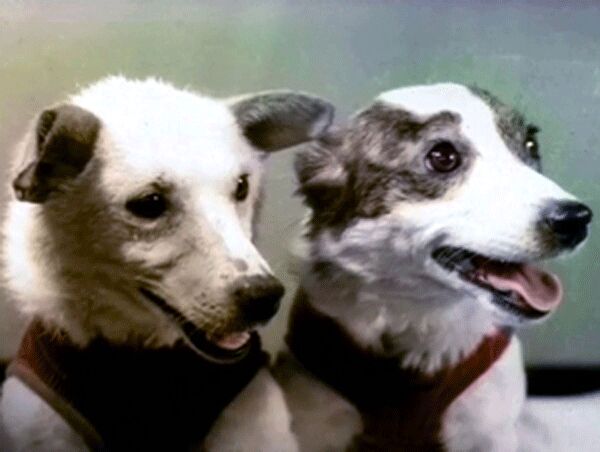 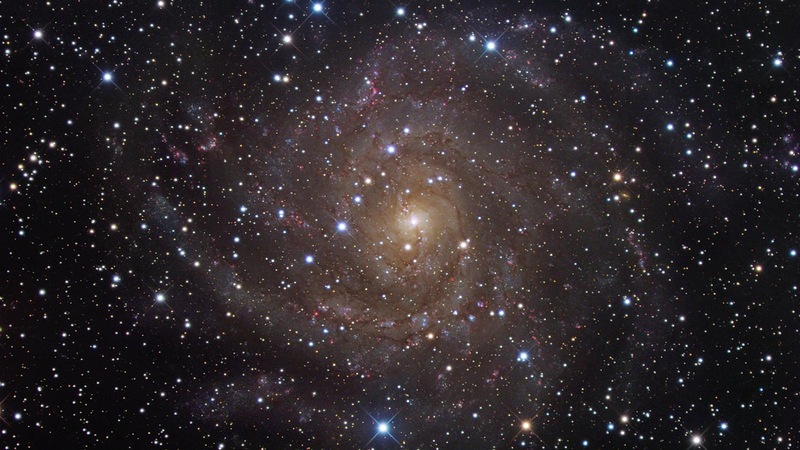 Катапультируемый контейнер Белки и Стрелки
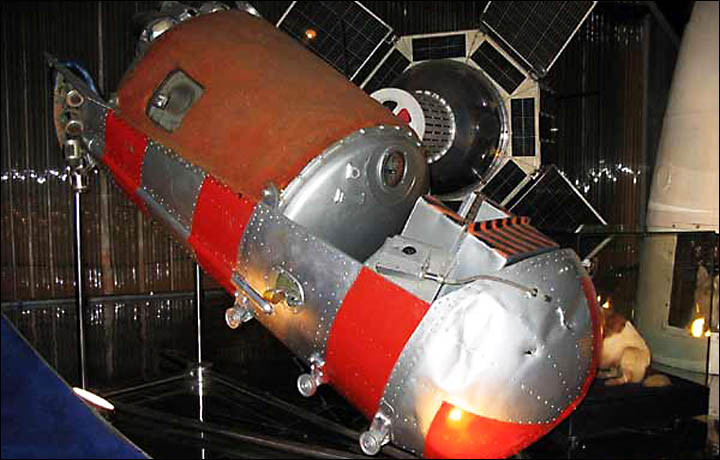 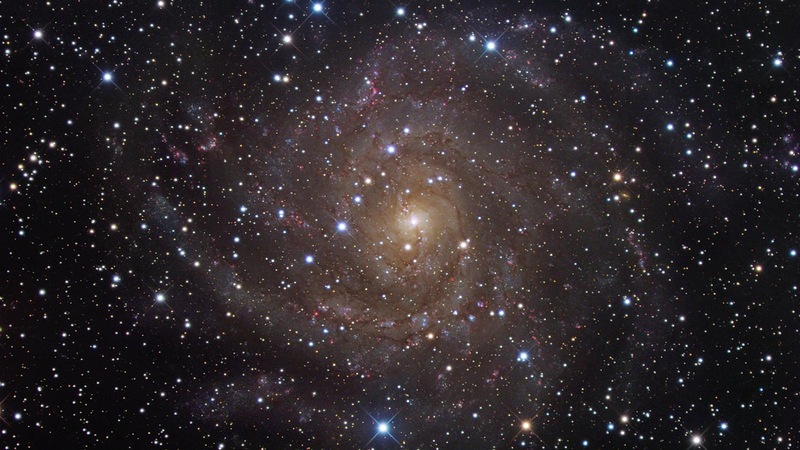 Успешное приземление
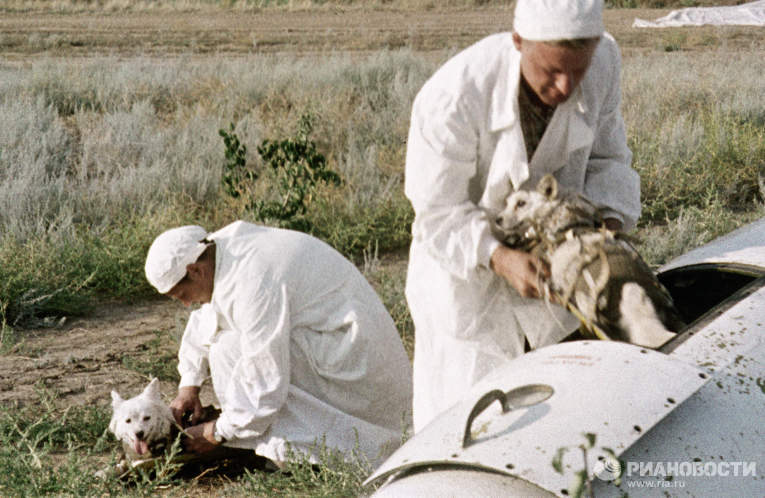 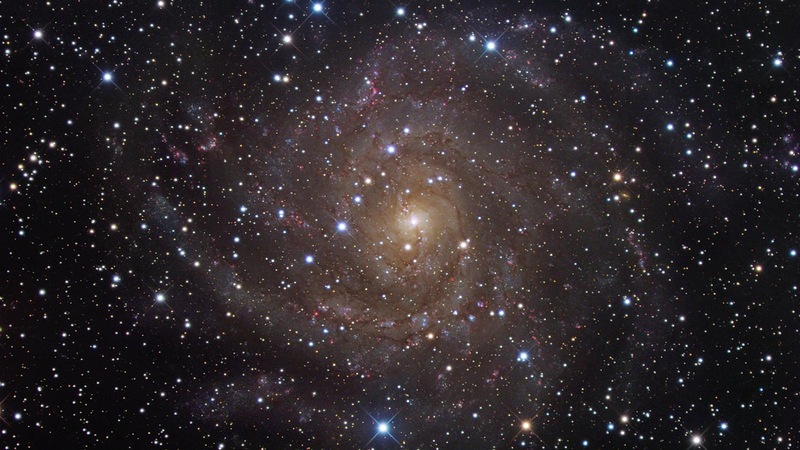 Первый космический полёт
Гагарин Юрий Алексеевич  
12 апреля 1961 г.
1 час 48 минут
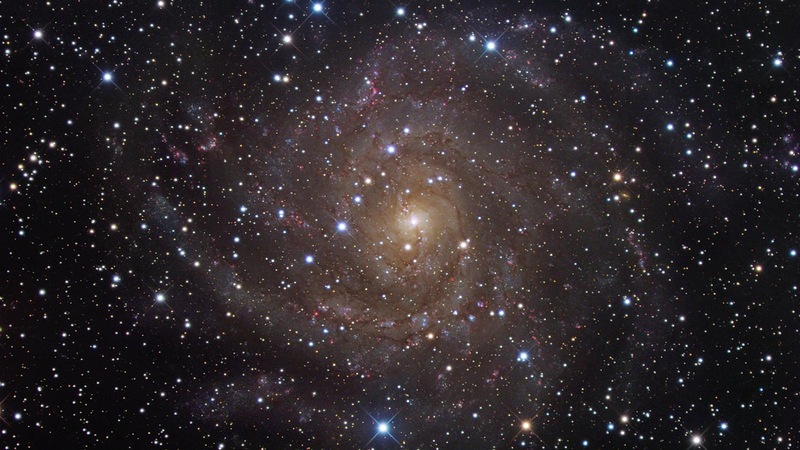 «Восток – 1» -  первый космический аппарат, поднявший человека на околоземную орбиту.
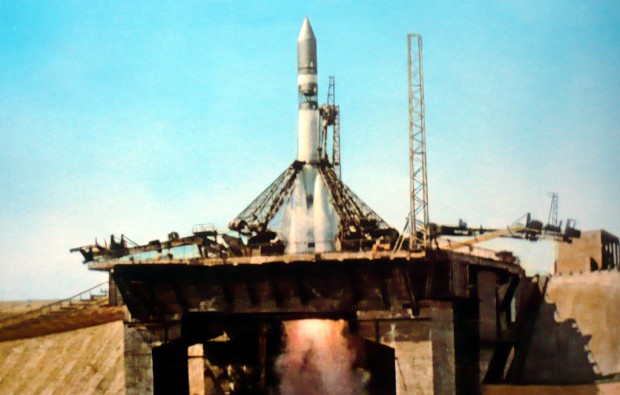 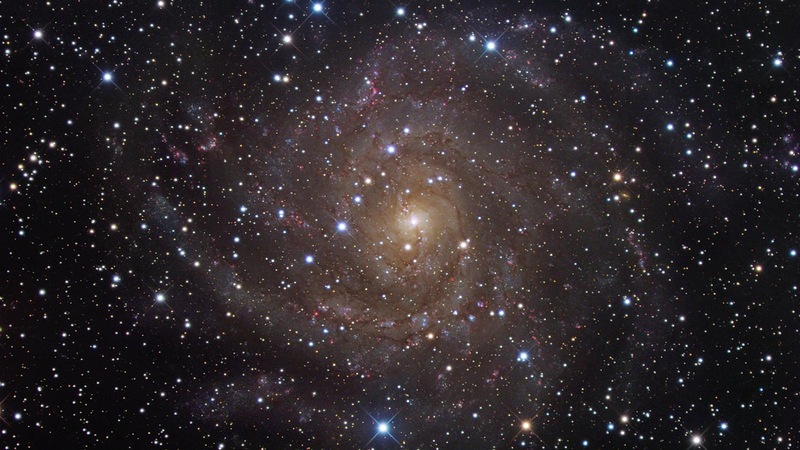 Первая женщина-космонавт
Терешкова Валентина Николаевна 
16 июня 1963 года
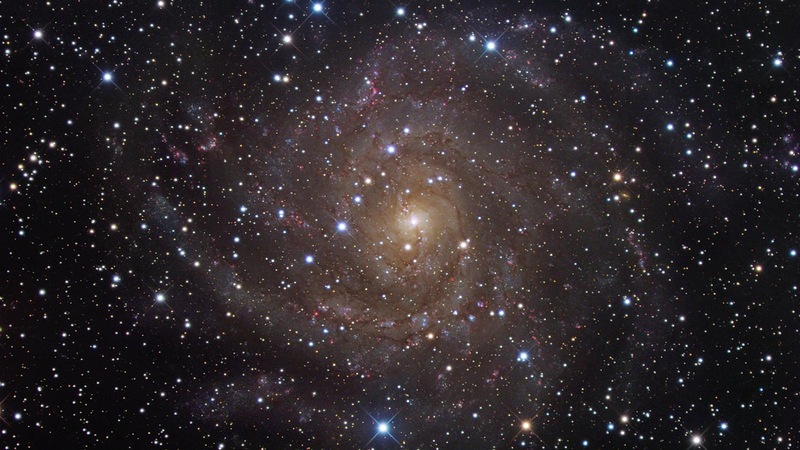 Выход человека в открытый космос
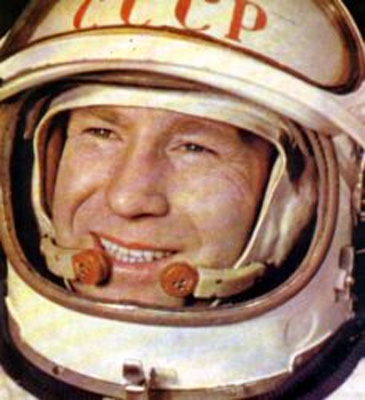 Леонов Алексей Архипович
18 марта 1965 г.

12 мин 09 сек
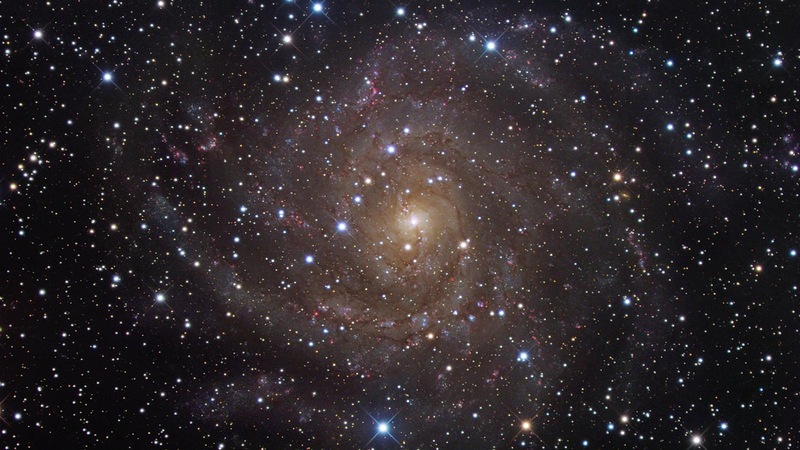 «Луноход – 1»
17 ноября 1970 года
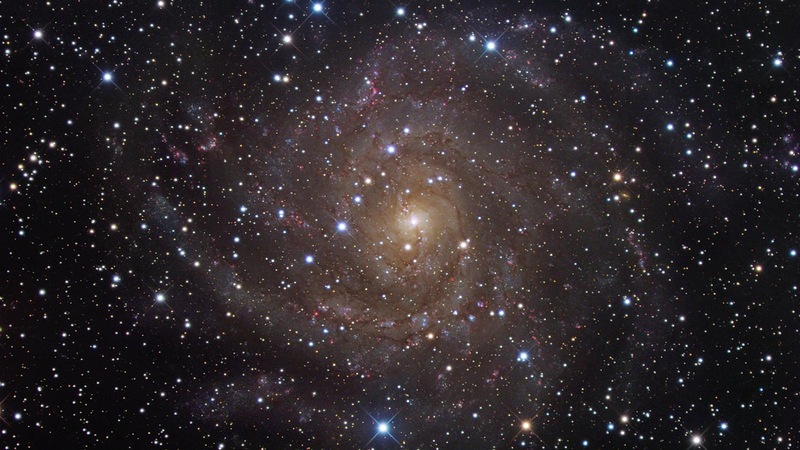 Первая космическая станция
«Салют – 1»
19 апреля 1971 г.
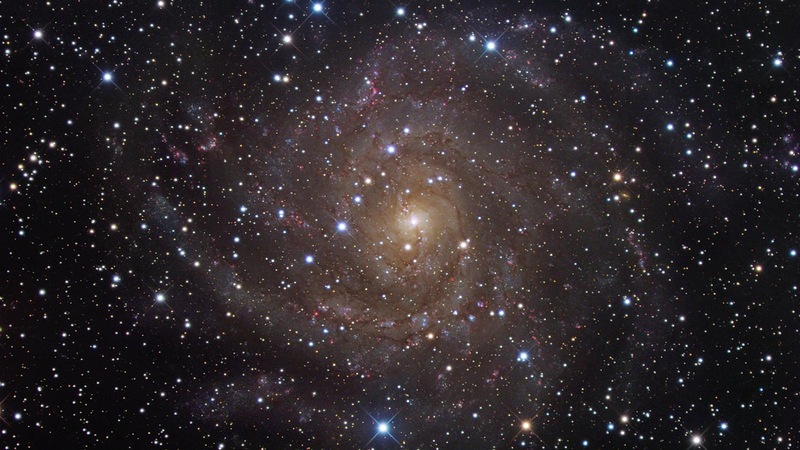 Автор: Талантова Ирина Николаевна http://gsdmoldova.comhttp://www.liveinternet.ruhttp://litill.clan.su/news http://astronaut.ru http://englishrussia.com http://rufact.org/wikiПрезентация опубликована на сайте - viki.rdf.ru